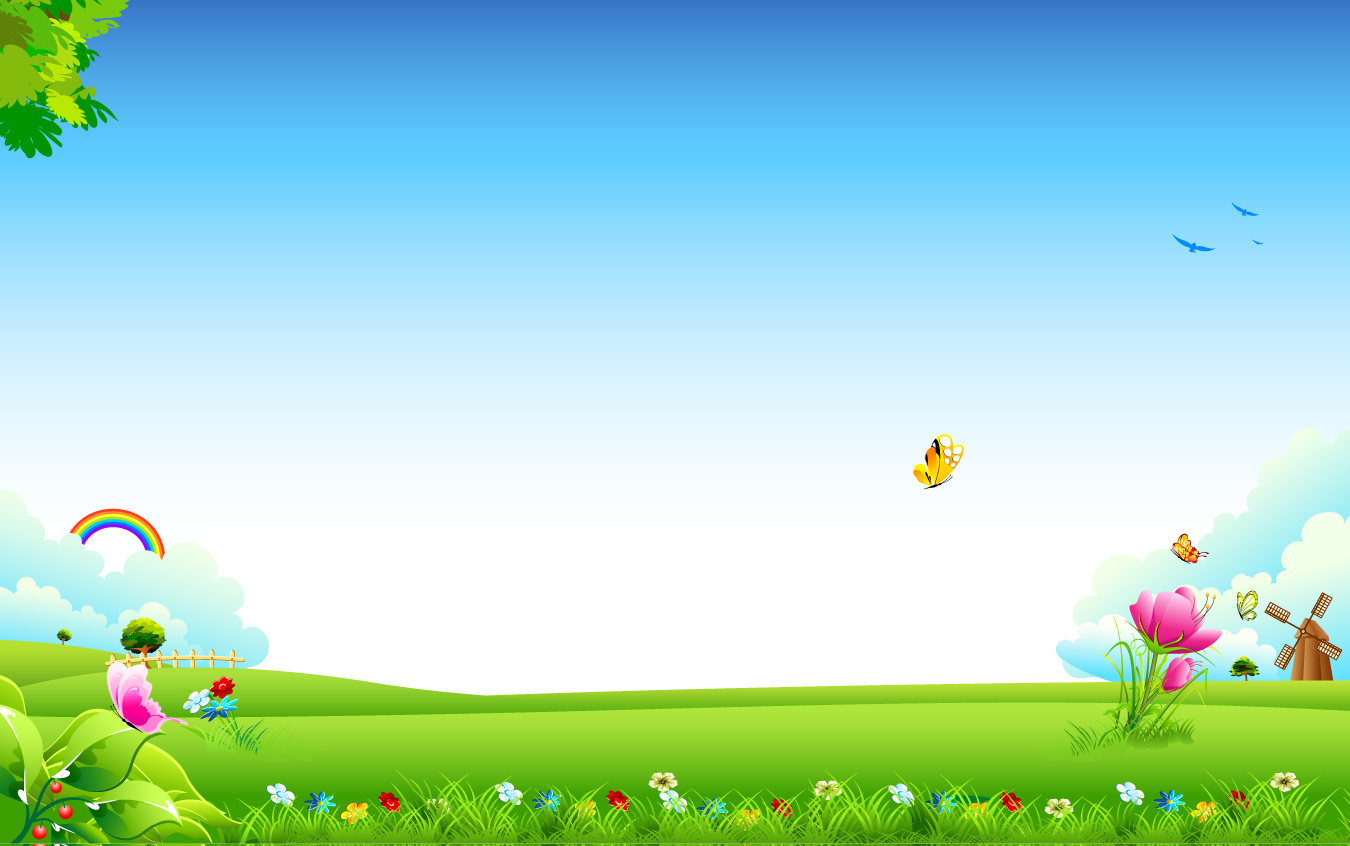 ЛЕТО – ЧУДНАЯ ПОРА,
ЛЮБИТ ЛЕТО ДЕТВОРА!
Организация физкультурно-оздоровительной работы ДОУ
 в летний период
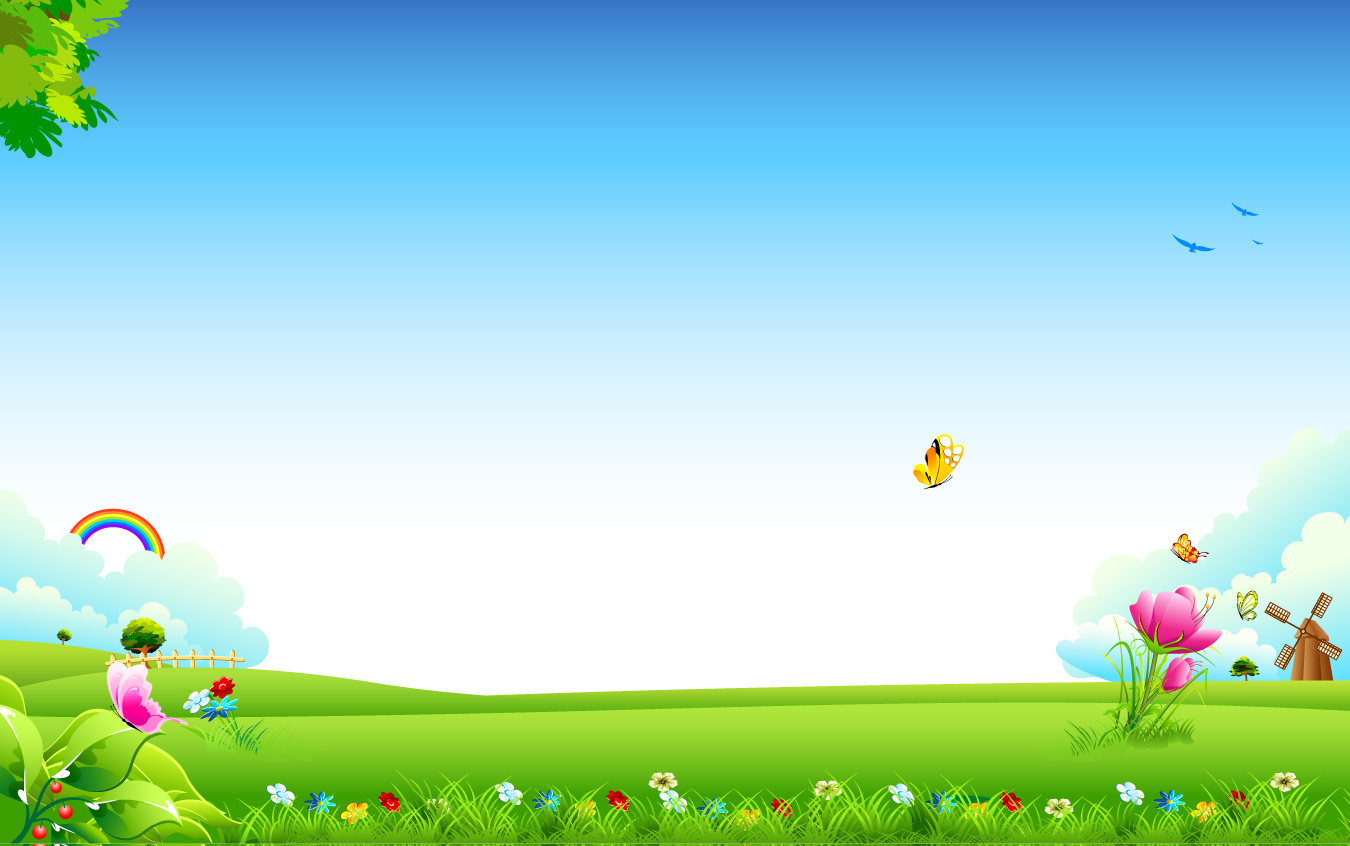 Задачи:
Сохранение и укрепление здоровья детей, используя благоприятные природные факторы
Совершенствование двигательных навыков
Развитие коммуникативных функций
Активизация познавательной активности
Развитие творческих способностей
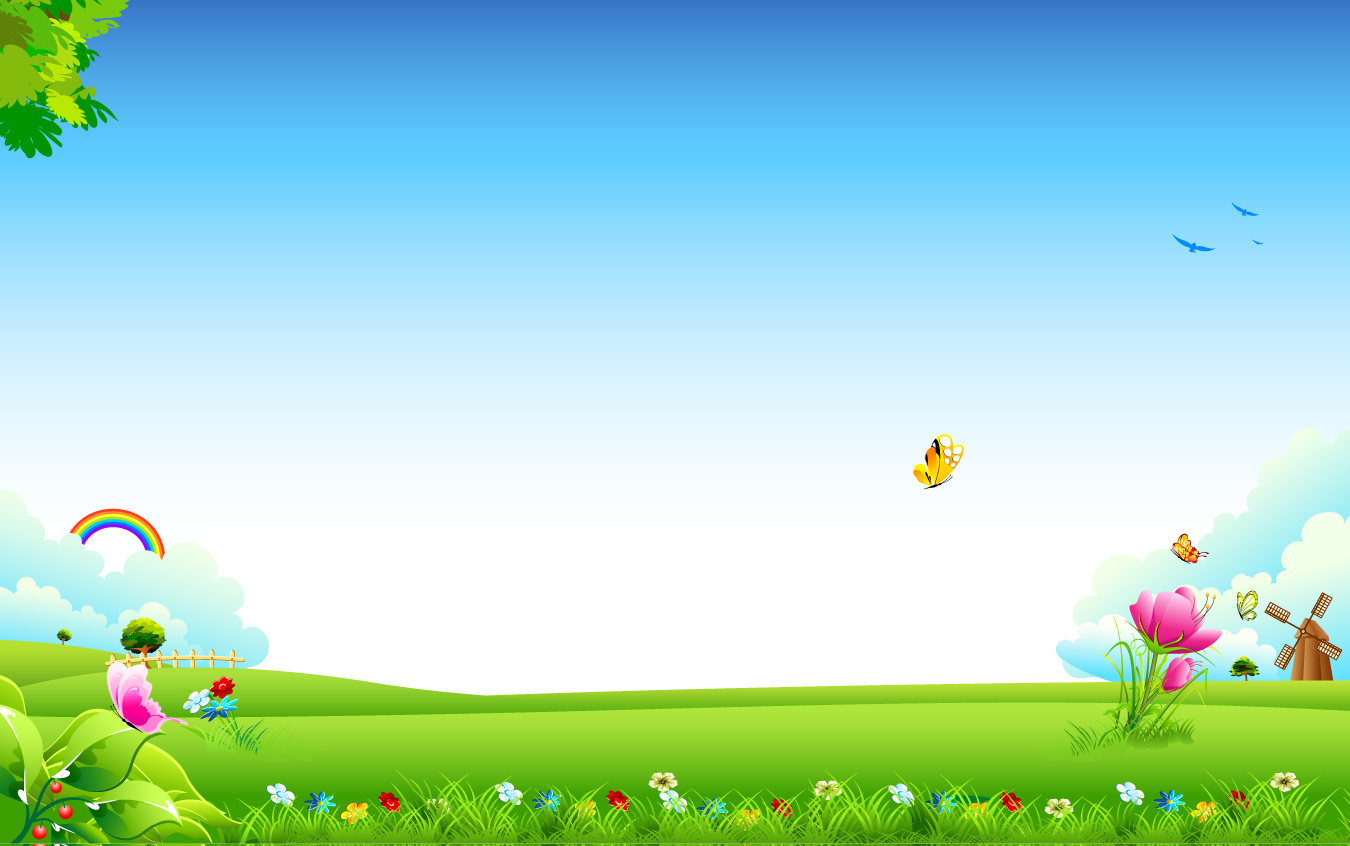 Формы оздоровительной работы в ДОУ
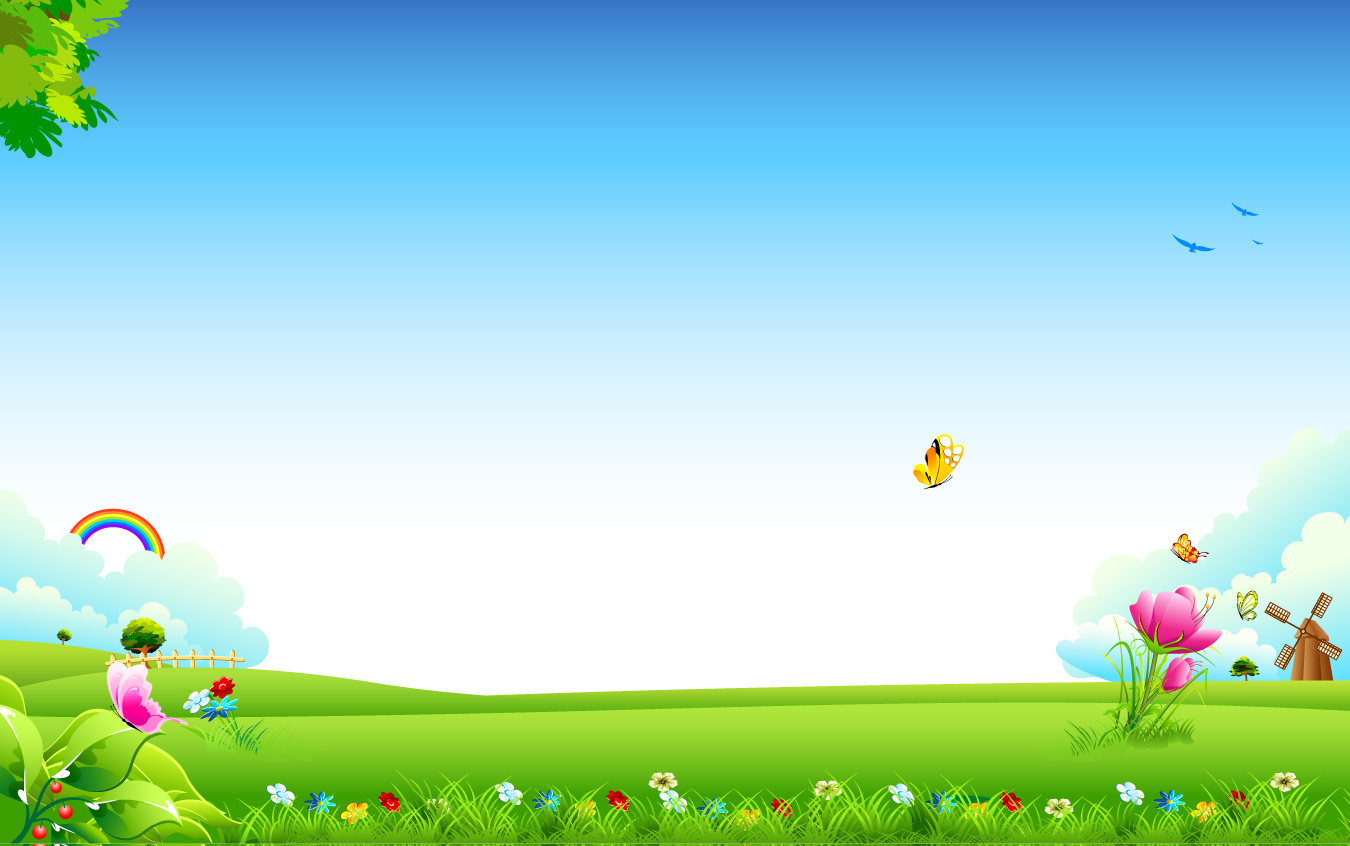 Задача № 1:
 Сохранение и укрепление здоровья детей, 
используя благоприятные природные факторы: 
утренняя гимнастика;
  двигательная активность детей на улице;
 прогулки-походы
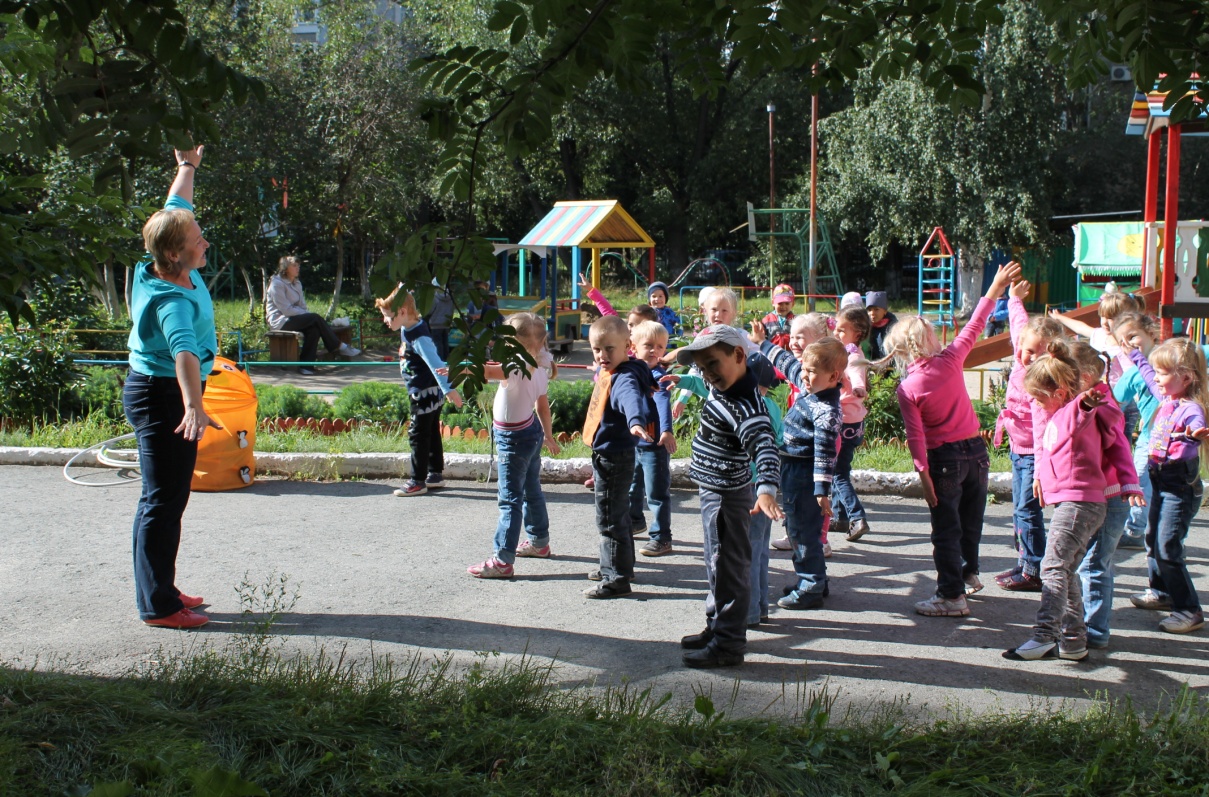 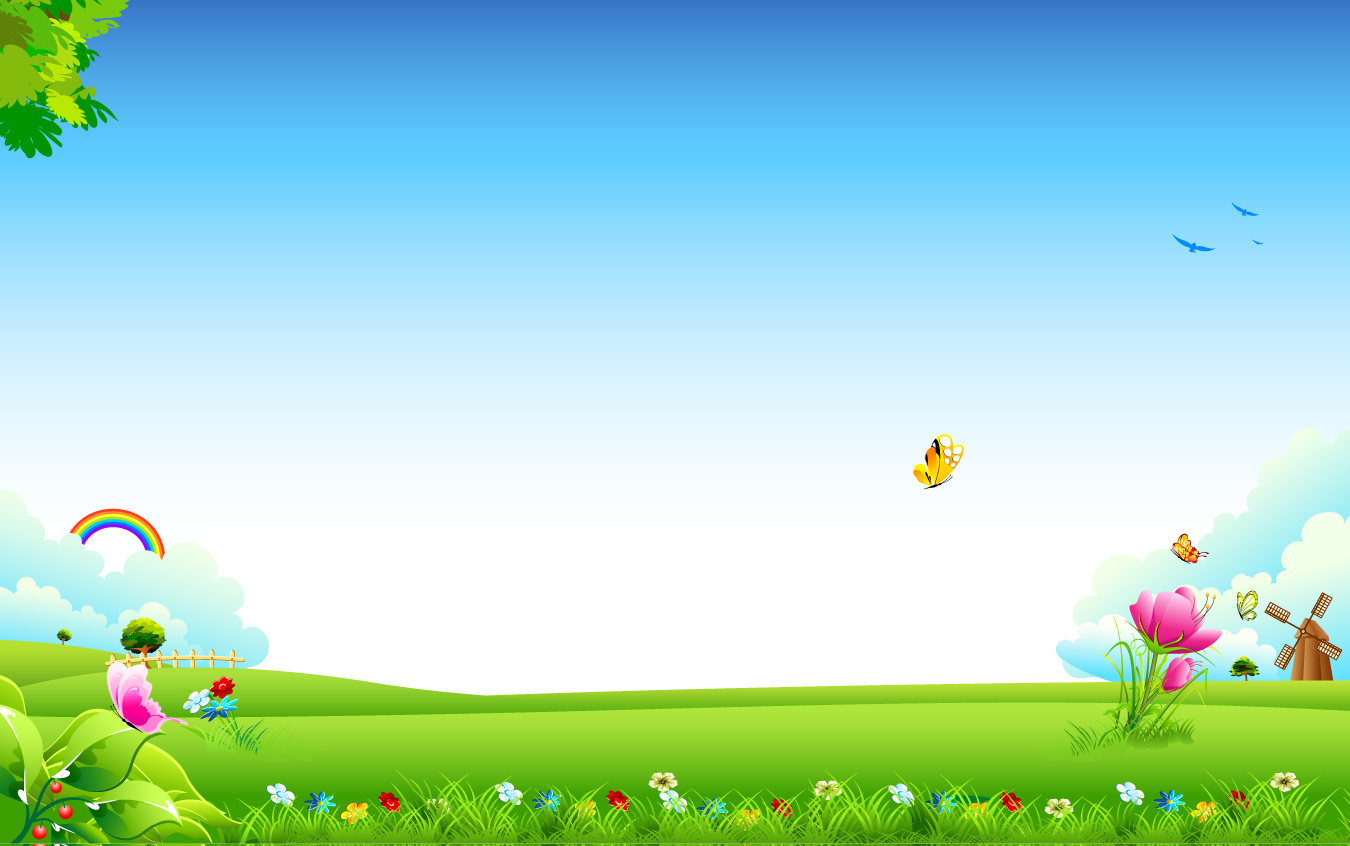 Задача № 2
Совершенствование двигательных навыков:
индивидуальная работа с детьми;
спортивные игры и упражнения с предметом и без
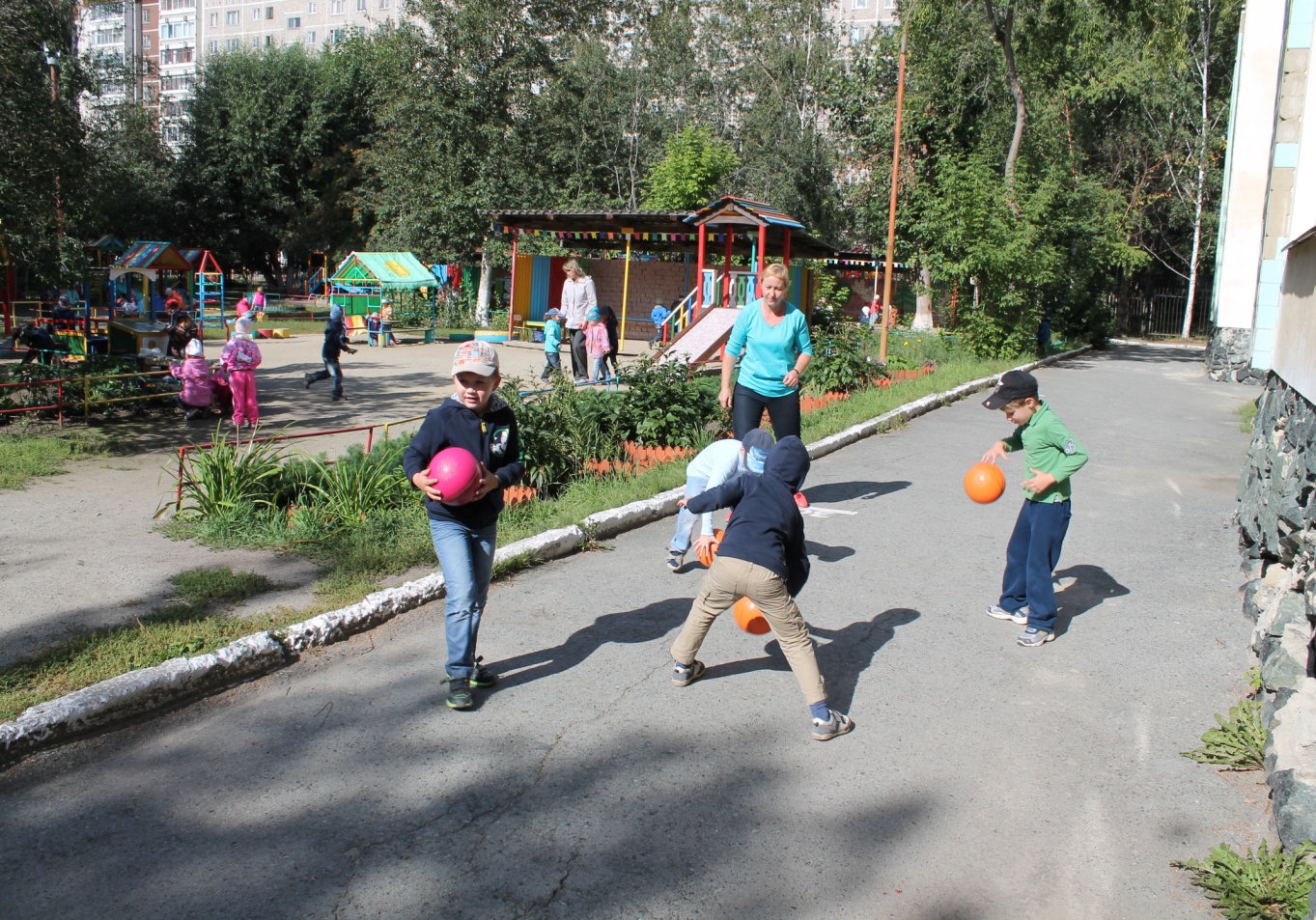 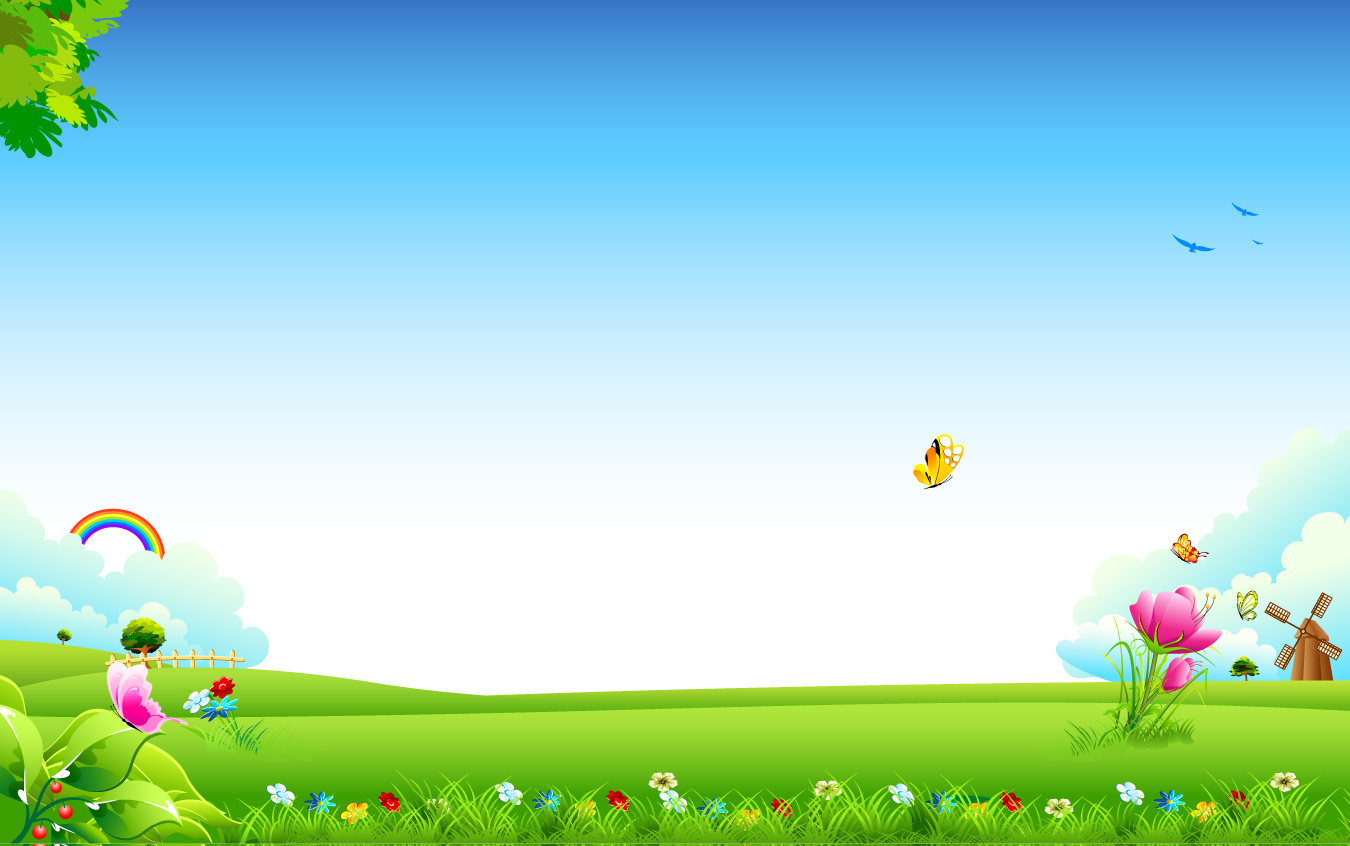 Мониторинг физических навыков и качеств детей
Цель: обследование физического состояния, как отдельного ребенка, так и группы в целом в условиях дошкольного образовательного учреждения.
Задачи:
Выявить уровень физического развития, физической подготовленности и работоспособности детей.
Осуществить индивидуально-дифференцированный подход в физическом воспитании детей.
Упорядочить запись данных, сбор информации.
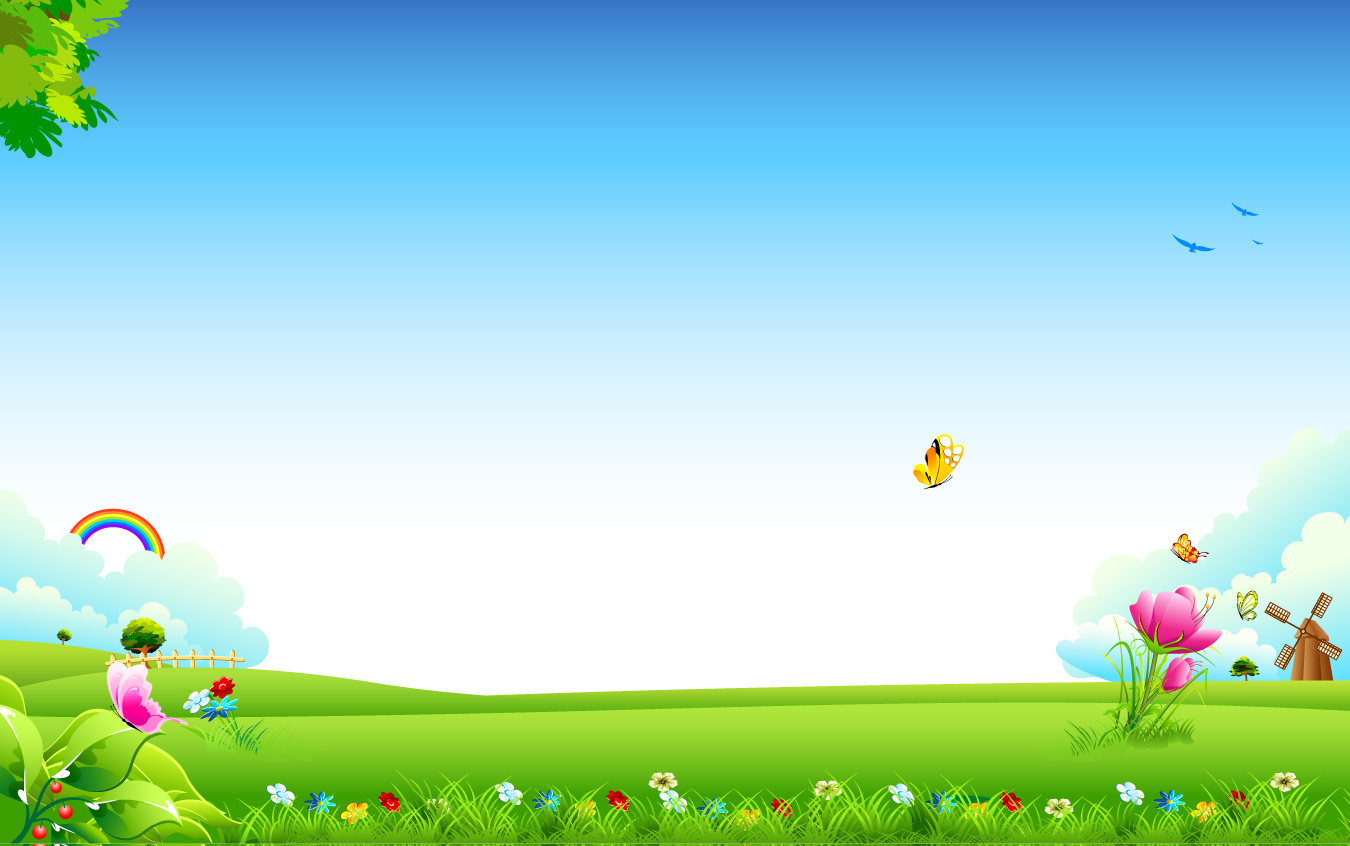 Основные показатели подготовленности детей
Прыжок в длину с места
Прыжок в высоту
Бег 30 (10) метров
Выносливость (непрерывный бег)
Гибкость (наклон туловища из положения стоя)
Ловкость (челночный бег 3×10)
Метание набивного мяча (массой 1 кг)
Метание на дальность (бросок правой, левой рукой мешочек весом 200гр.)
Статическое равновесие
Сила кисти (динамометр)
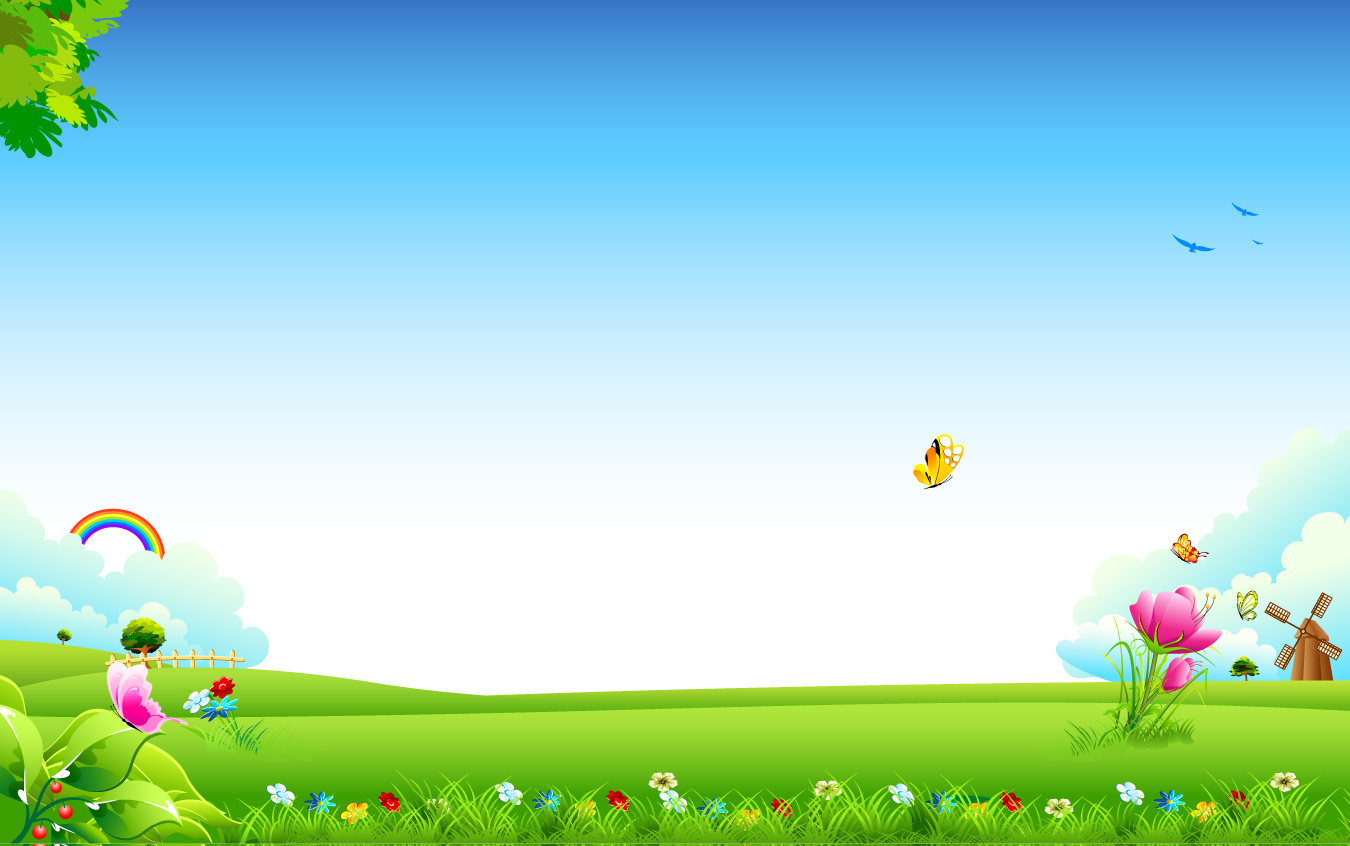 Алгоритм сбора данных
Подготовка протоколов
Определить что вы будите диагностировать.
Проведение диагностики(бег, прыжки, гибкость и т.д.), все данные записываются в протокол.
Соотнести данные ребенка с  возрастно-половыми показателями развития            двигательных качеств у детей .
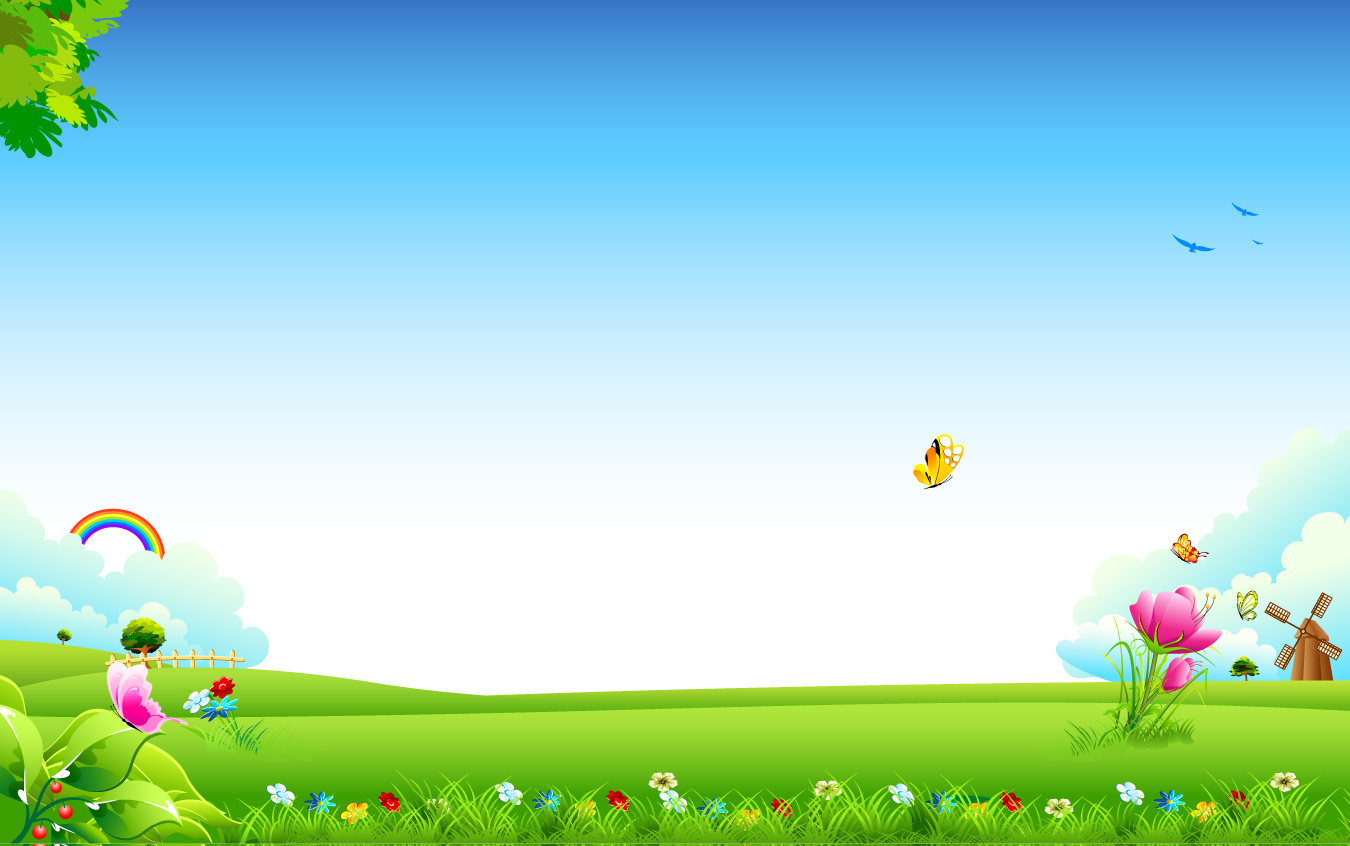 Вывести уровень развития каждого ребенка 
(высокий, средний, низкий)
Подсчитываете по группе сколько детей с высоким, средним, низким уровнем физического развития
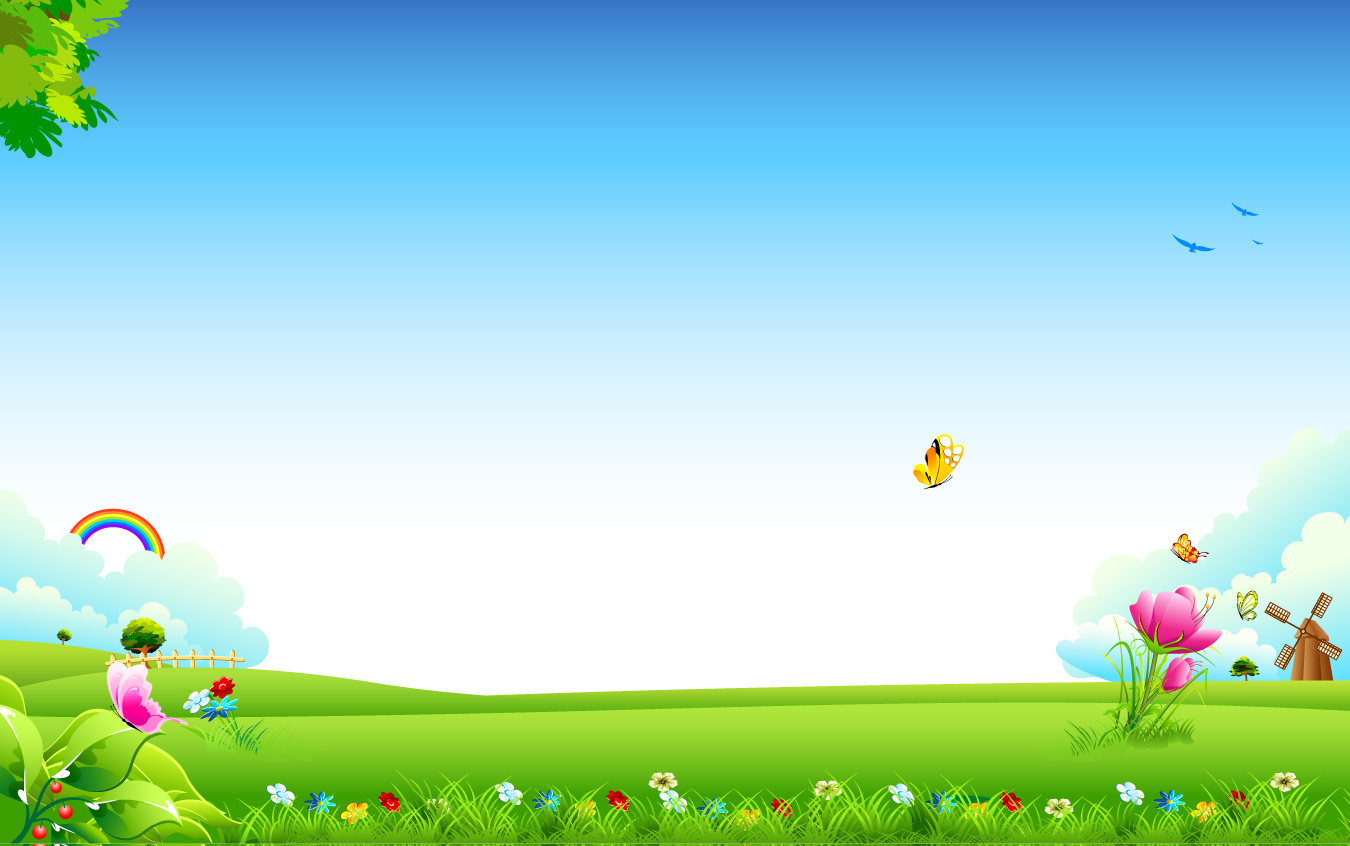 Программа выполнена:
Средний возраст –88 %
Старший возраст  - 85 %
Подготовительная группа – 94 %
Программа по физическому воспитанию по ДОУ выполнена на 89 %.
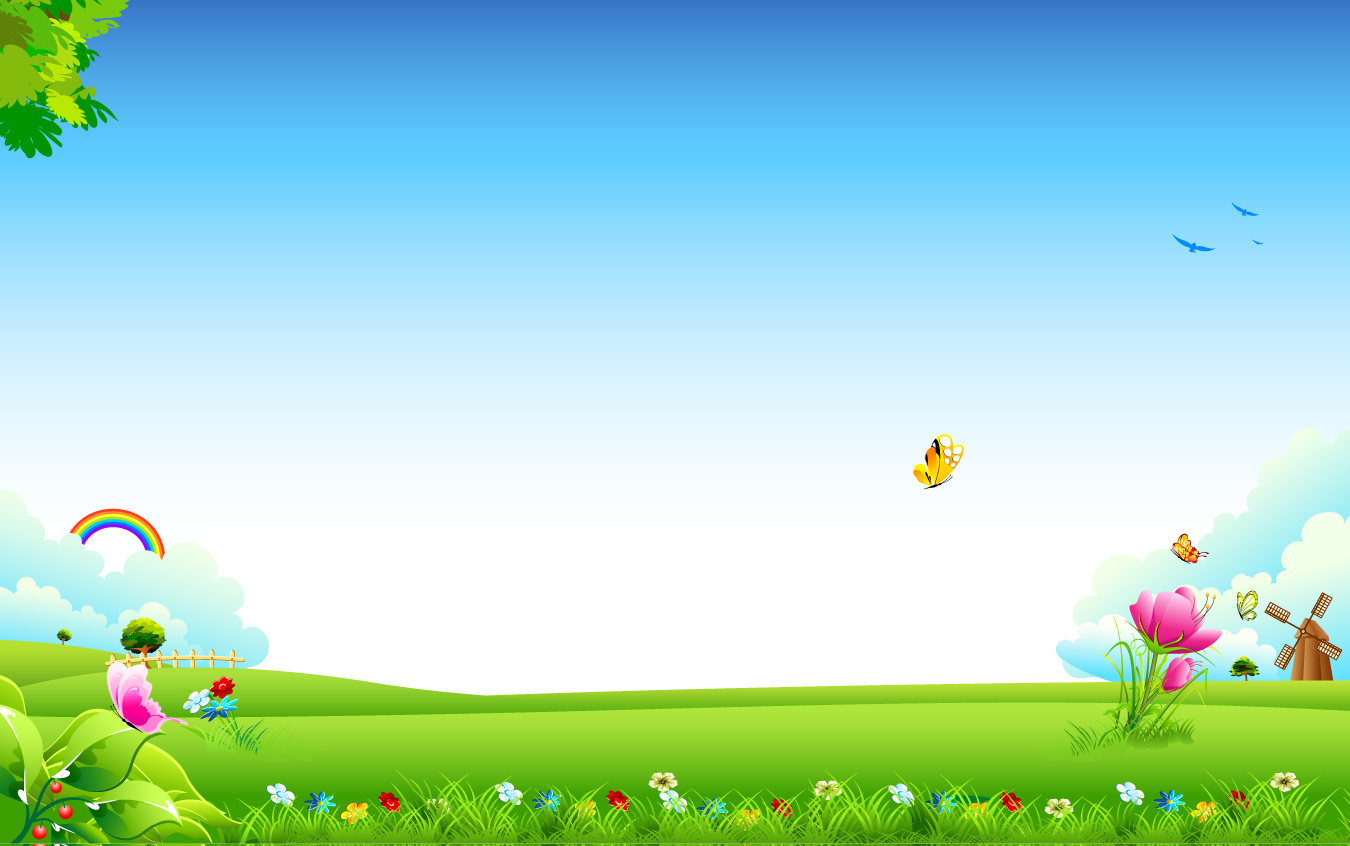 Задача № 3:
Развитие коммуникативных функций
подвижные игры,
игры-соревнования,
народные игры
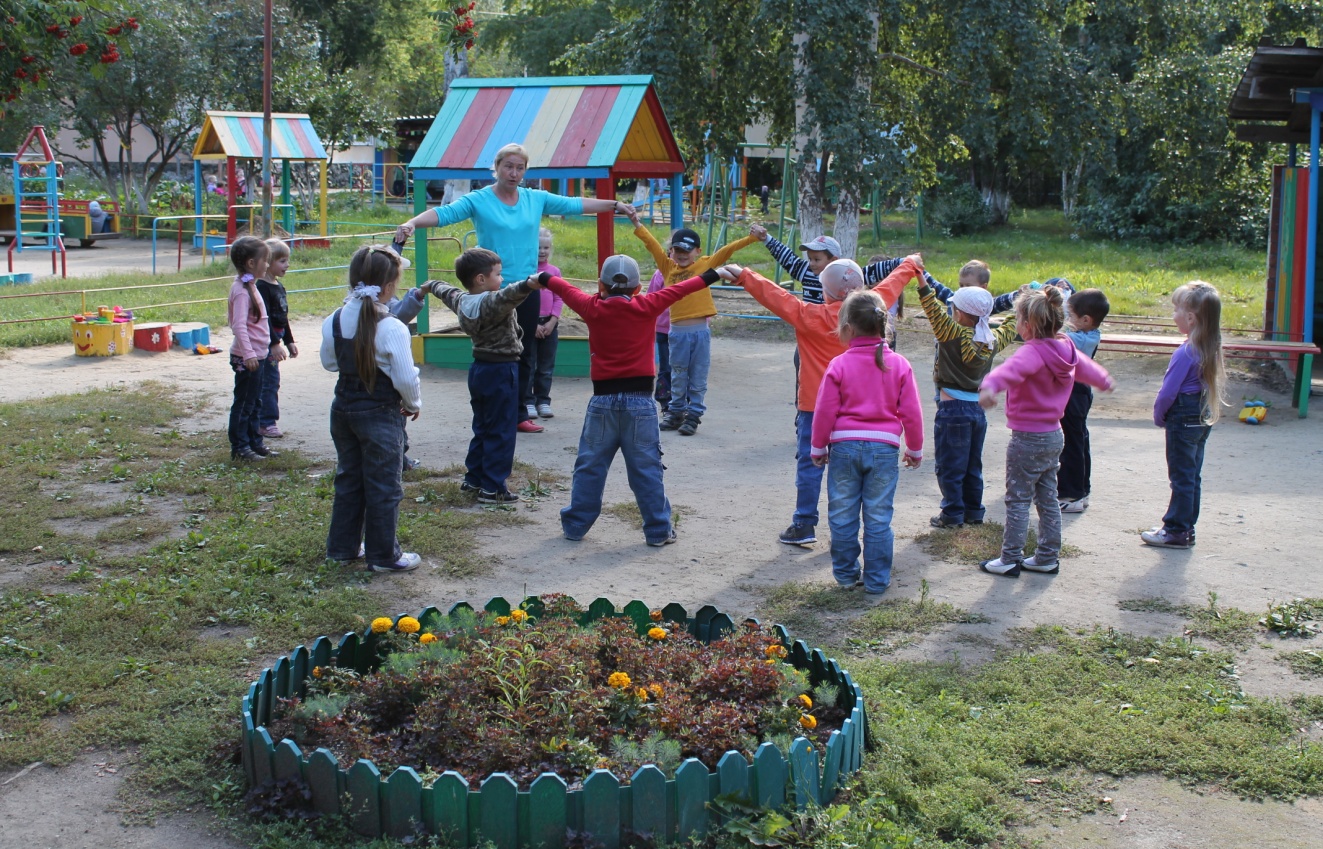 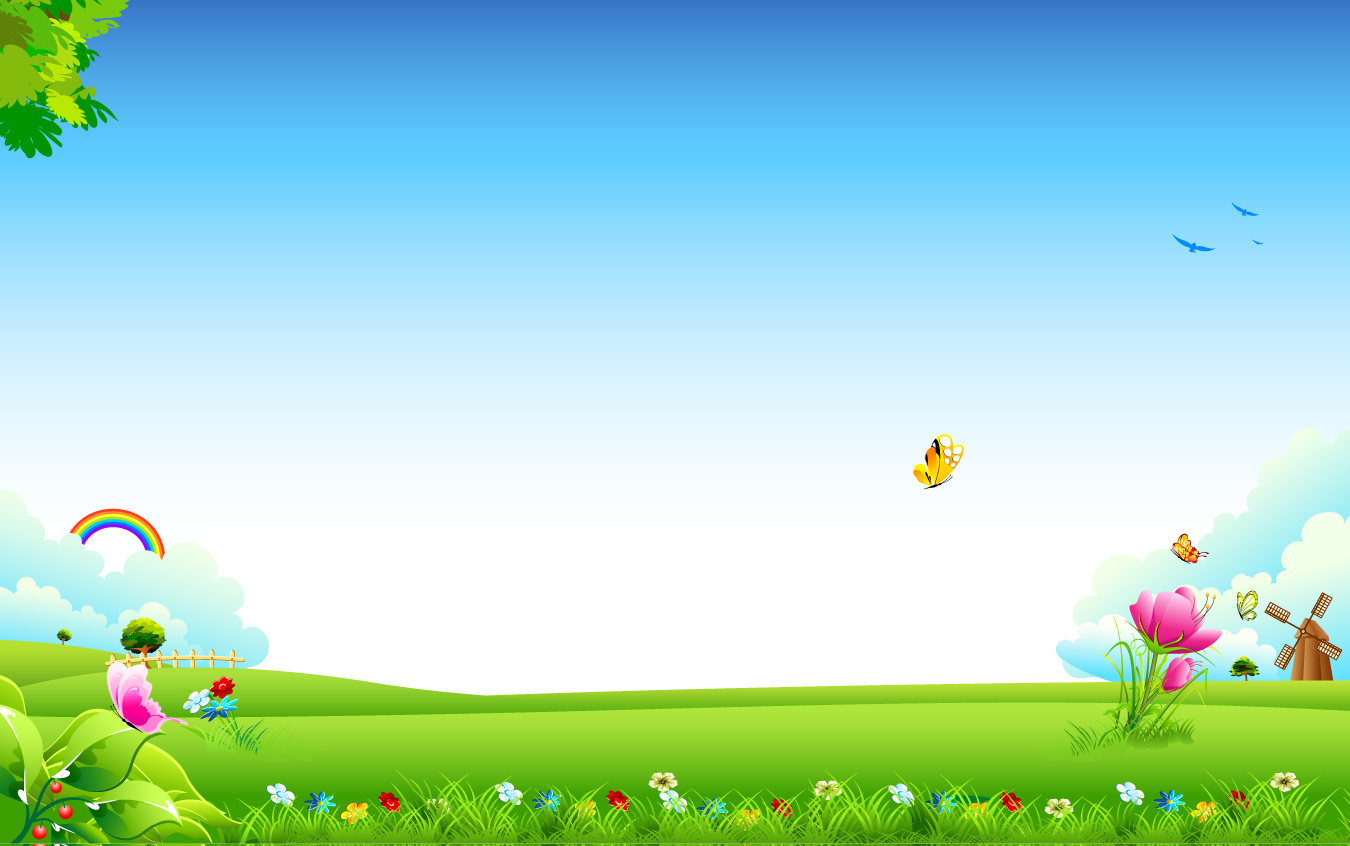 Задача № 4
Активизация познавательной активности
тематические недели,
квест-игры,
беседы и здоровом образе жизни
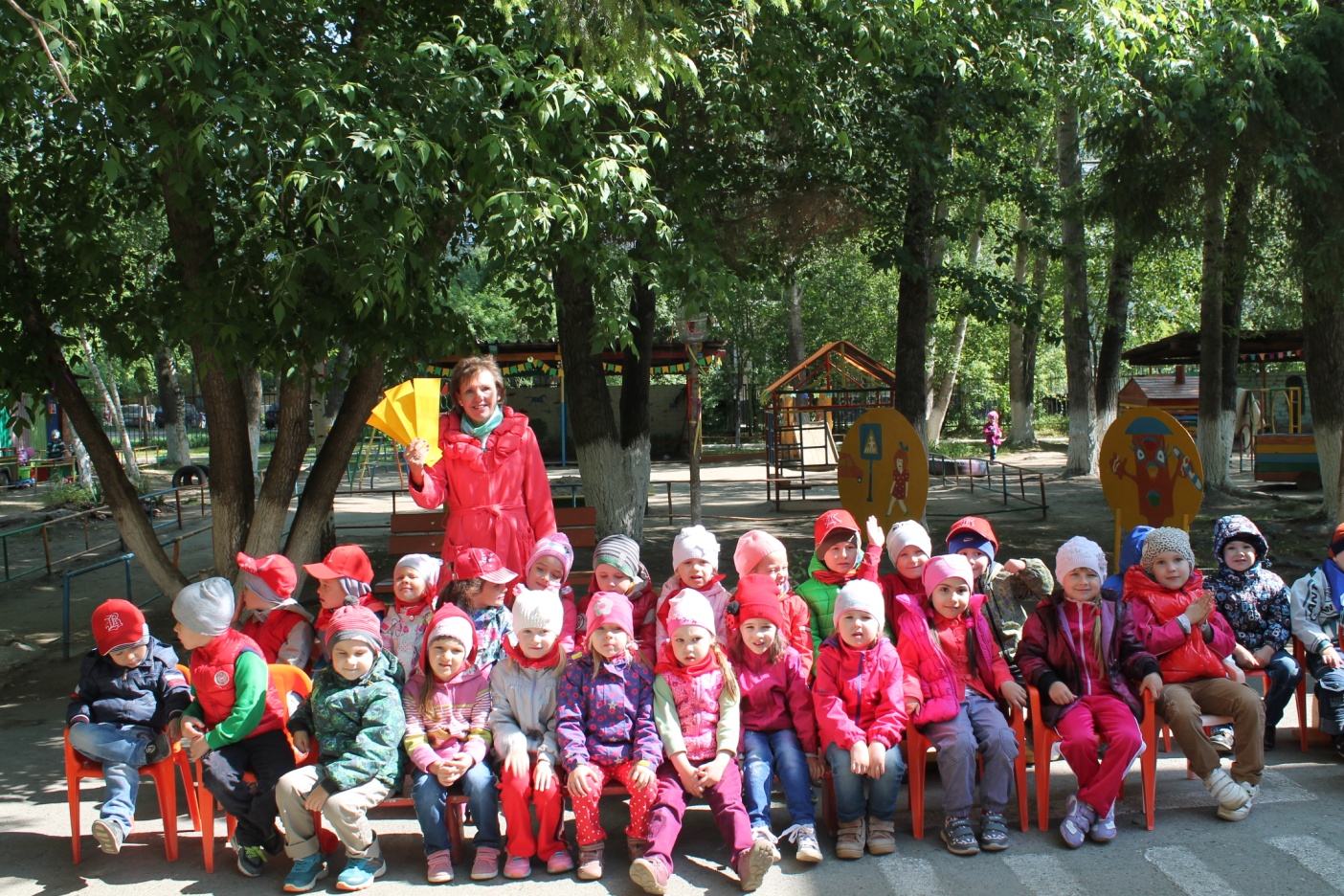 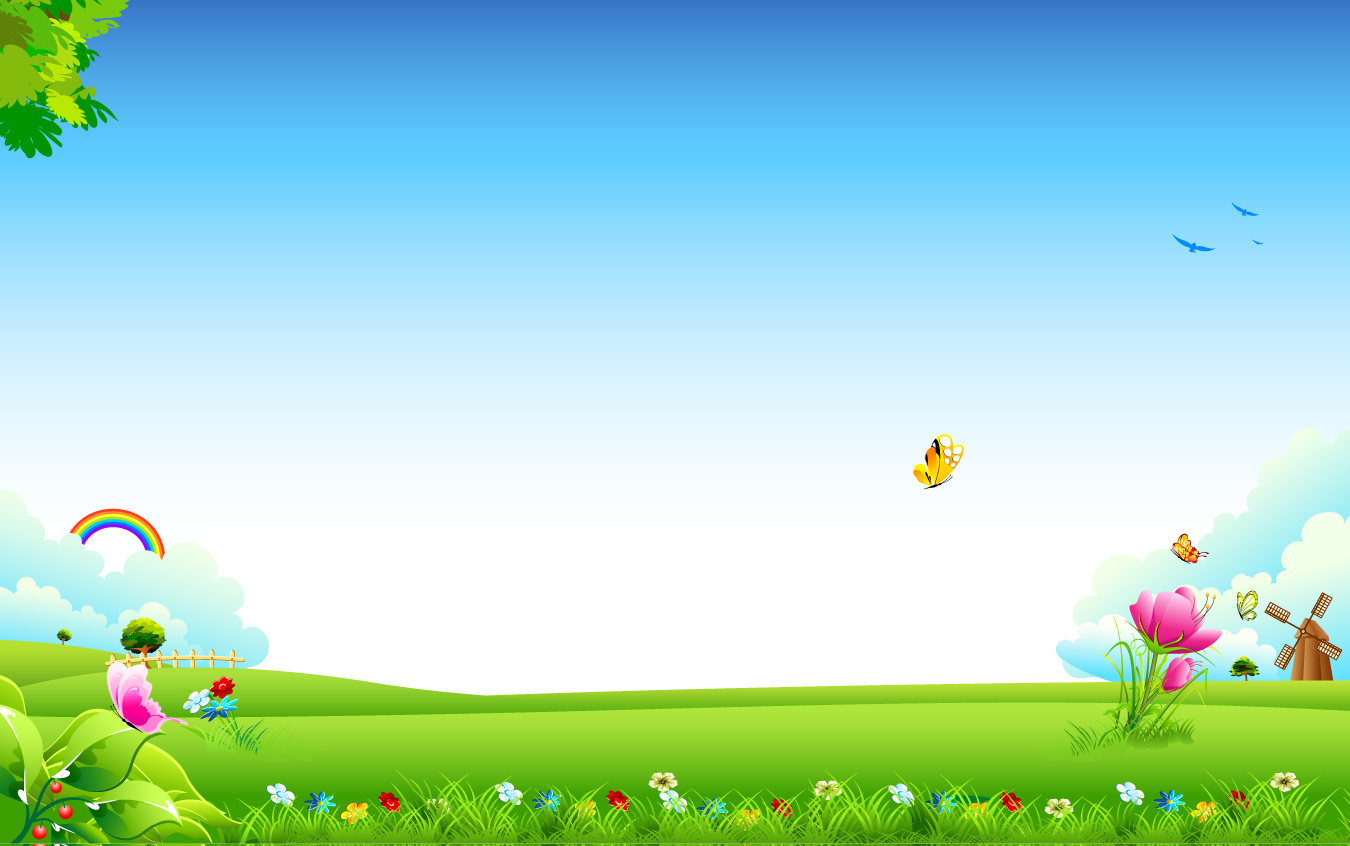 Задача № 5
Развитие творческих способностей
спортивные праздники,
досуги, развлечения
1 раз в неделю досуги (развлечения)
1 раз в месяц – спортивный или совместный праздник с музыкальным руководителем
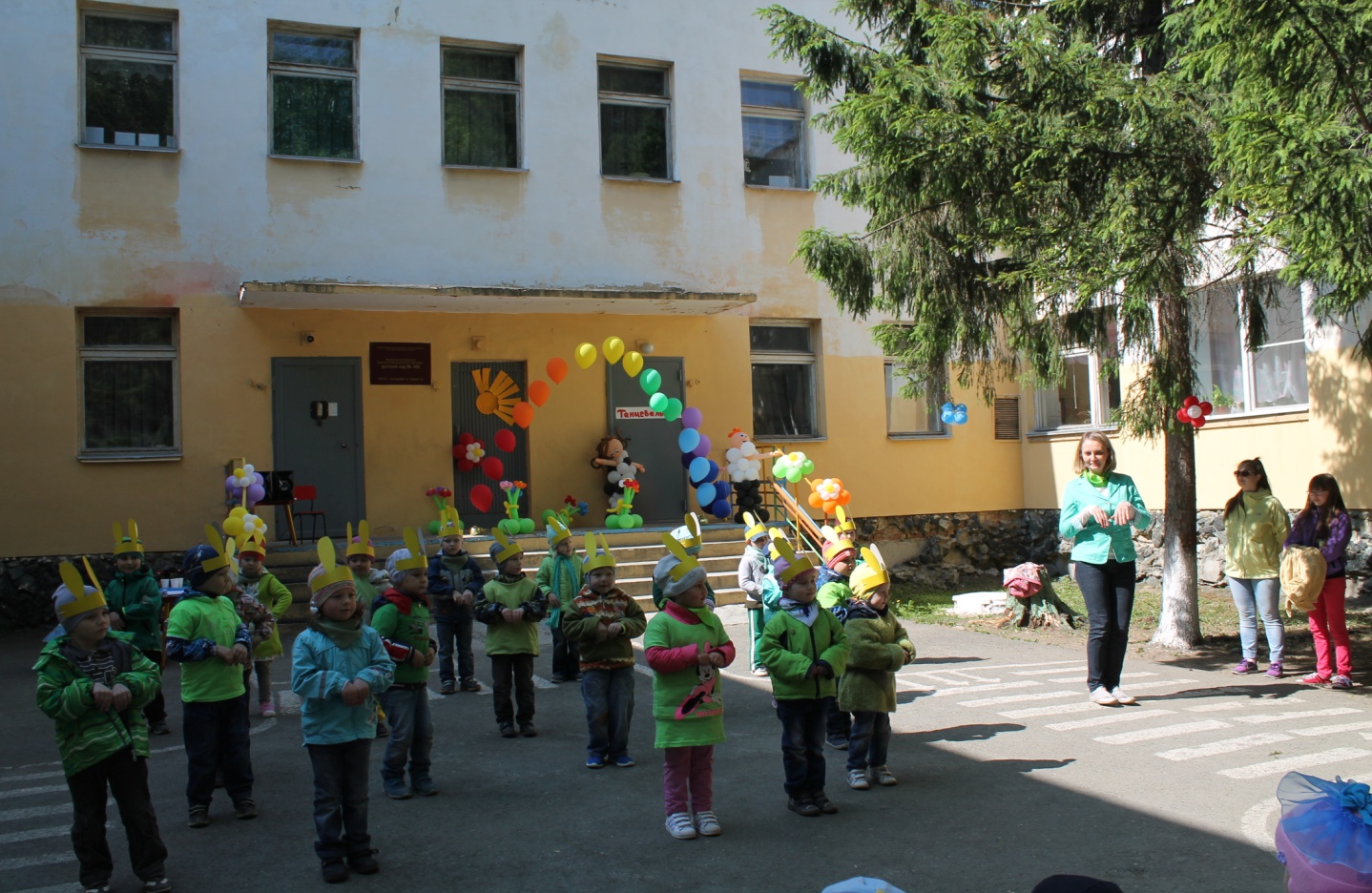 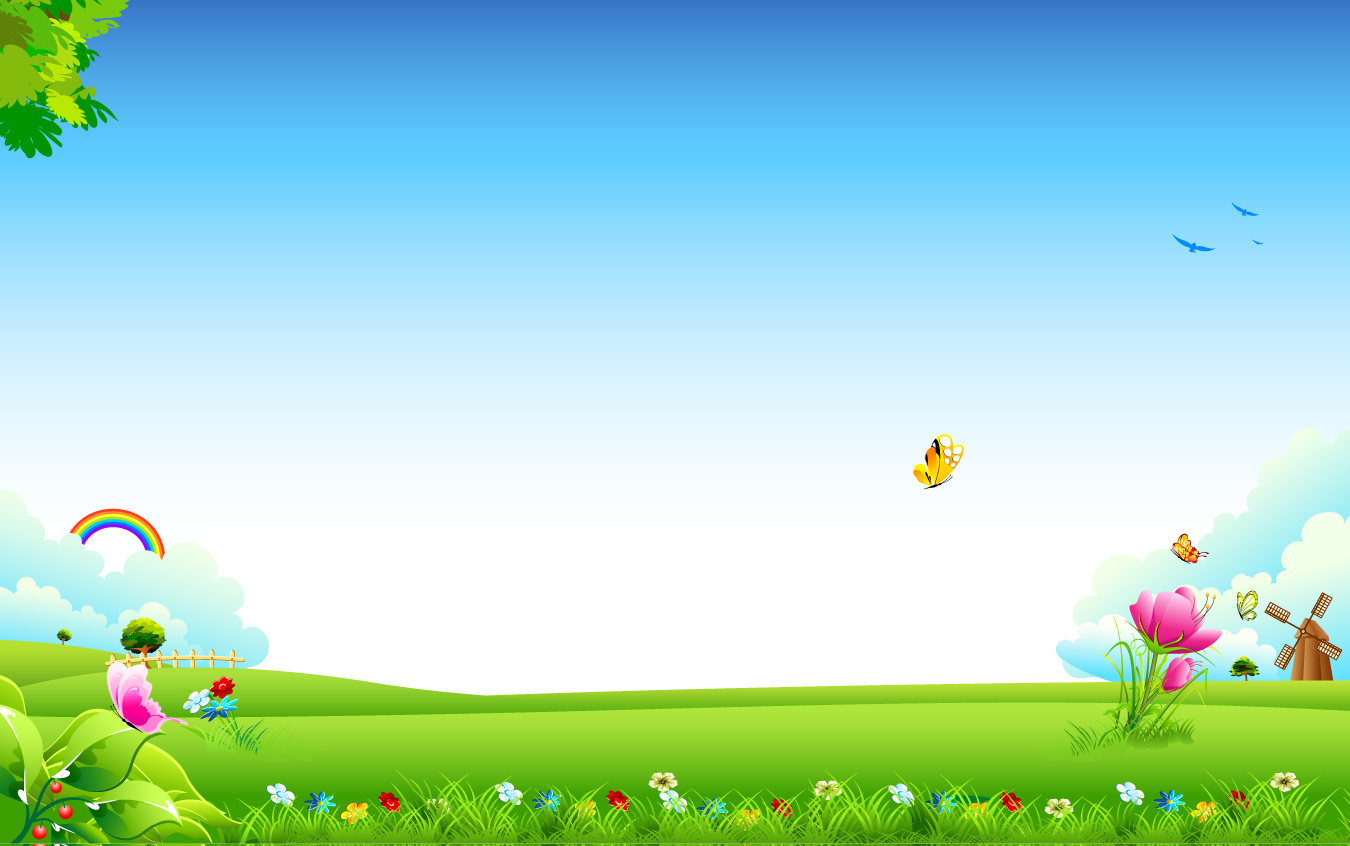 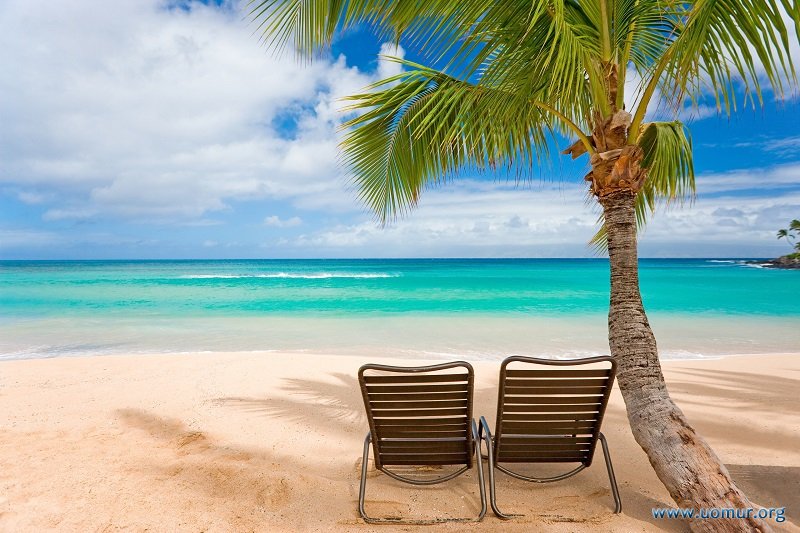 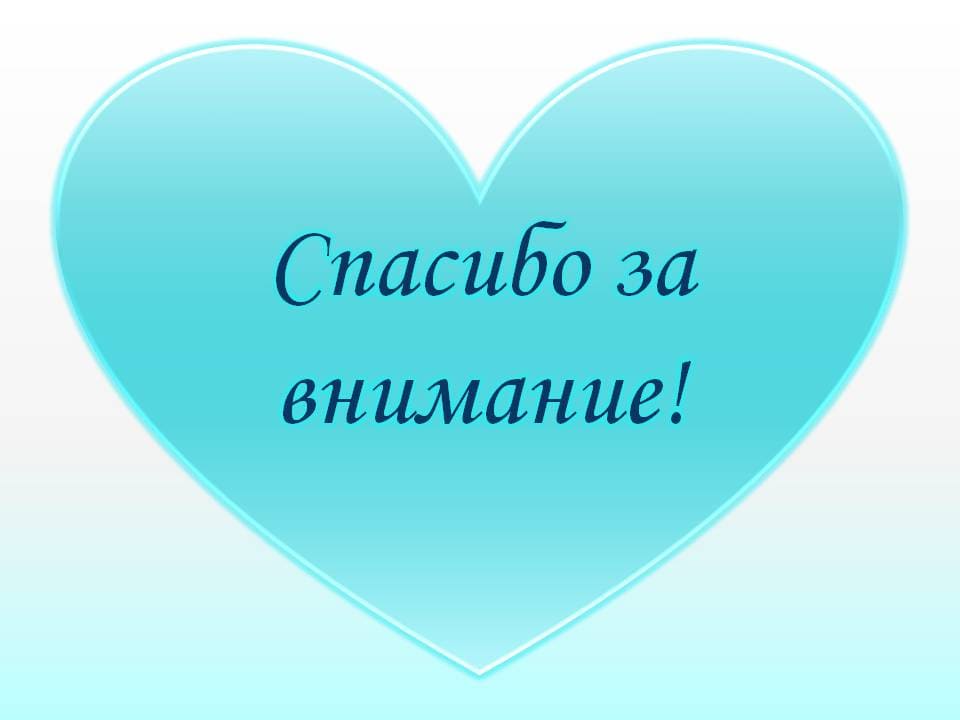 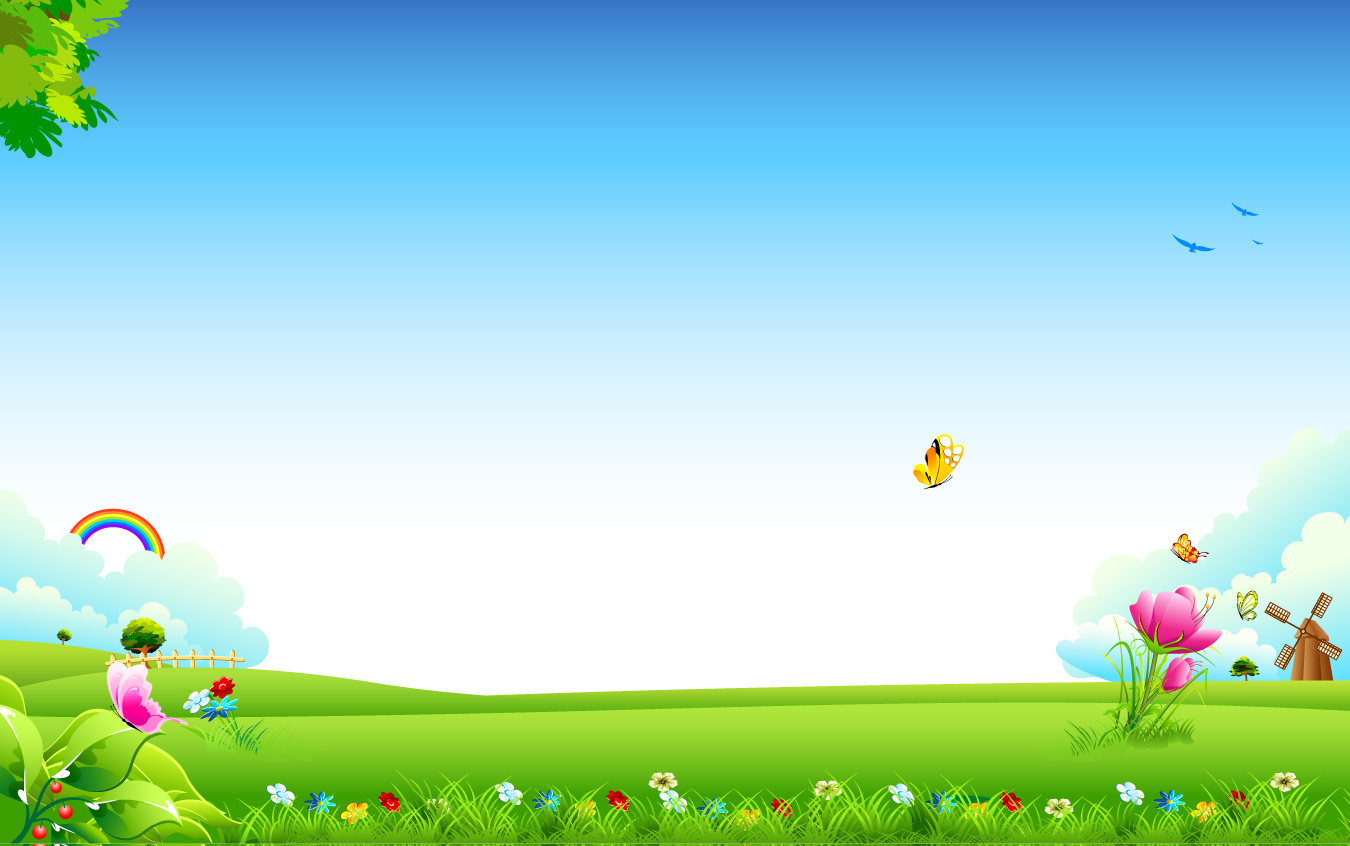